Nov 2018
EHT Use Case Discussion: VR Requirement Follow Up
Date: 2018-11-11
Authors:
Slide 1
Yang Xun et al, Huawei
Nov 2018
Summary
Reference [1] has introduced the use case of VR, including the scenario and requirement of throughput and latency
This presentation further analyzes the effect of latency and interference
Xun Yang (David), Huawei
Nov /2018
Background: VR Use Cases [1]
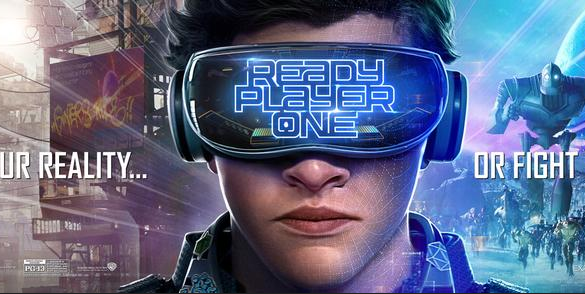 VR Movie, VR Gaming, Virtual Social, VR Live Broadcasting
AP plays a key role in VR system
Bad Experience:
Insufficient image clarity
Image smearing
Black border
Dizziness
Head display is very heavy because
of lots of image processing
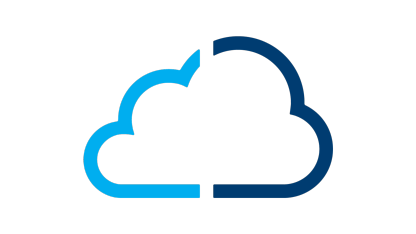 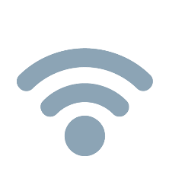 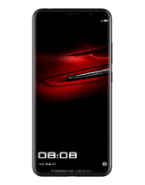 Cloud VR
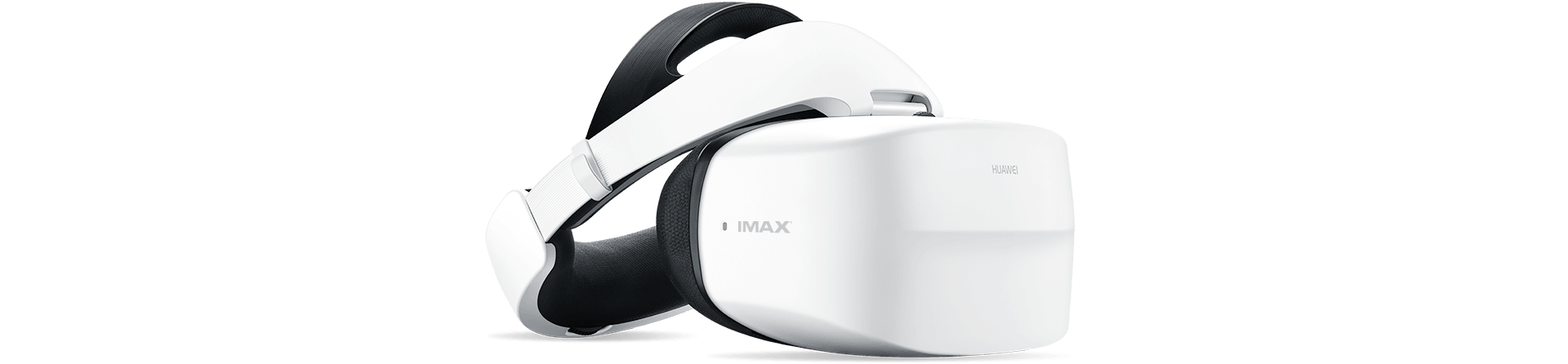 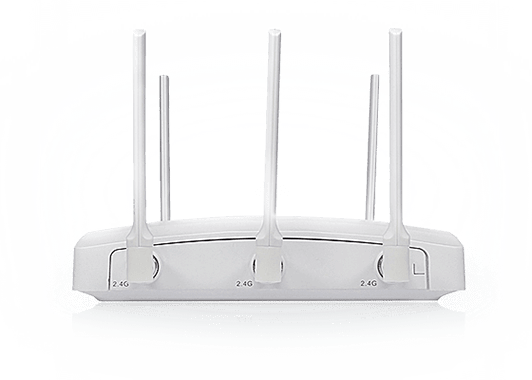 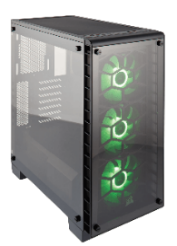 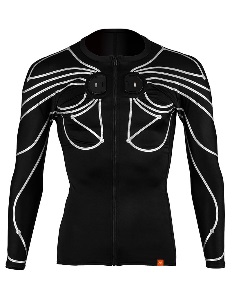 Home VR
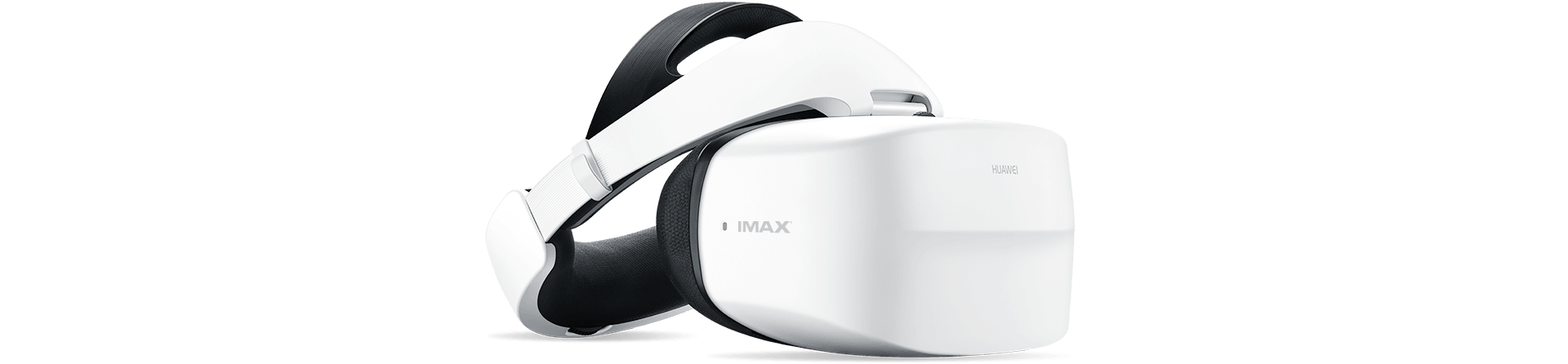 Portable VR
Slide 3
David Xun Yang, Huawei, et al
Nov 2018
Background: VR Requirement
The requirement of VR is calculated in the following table








Typical requirement of VR for Wireless Transmission
Raw stream or lightly compressed stream is preferred  PHY Link Throughput > 30Gbps
The total latency should be ≤20ms, 
total latency(video) = T_trans(Data) + T(Decompression) + T(Rendering) + T(Display); 
total latency(game) = T_trans(Data) + T_trans(Control) + T(Compression) + T(Decompression) + T(Rendering) + T(Display)
* Assuming the compression ratio is 1/200 (H.265)
Slide 4
Xun Yang (David), Huawei
Nov 2018
Case1: Latency from Compression/Decompression
Image/Video compression and decompression are good for reduce required data rate, but they increase the system latency at the same time
Usually either compression or decompression takes several tens of ms  10ms for each is an extremely small number
VR Game
VR Video
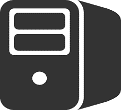 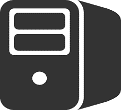 T(Compression)=10ms
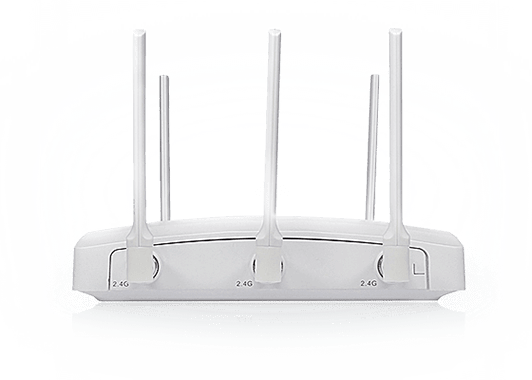 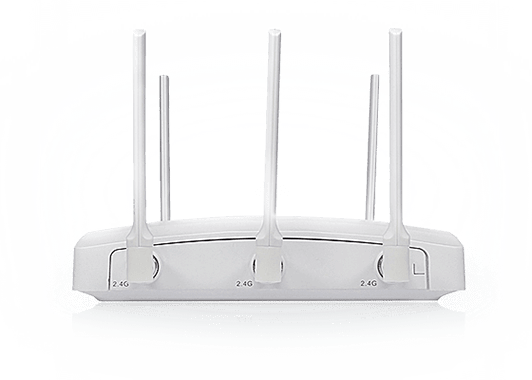 T_trans(Data)
T_trans(Control)
T_trans(Data)
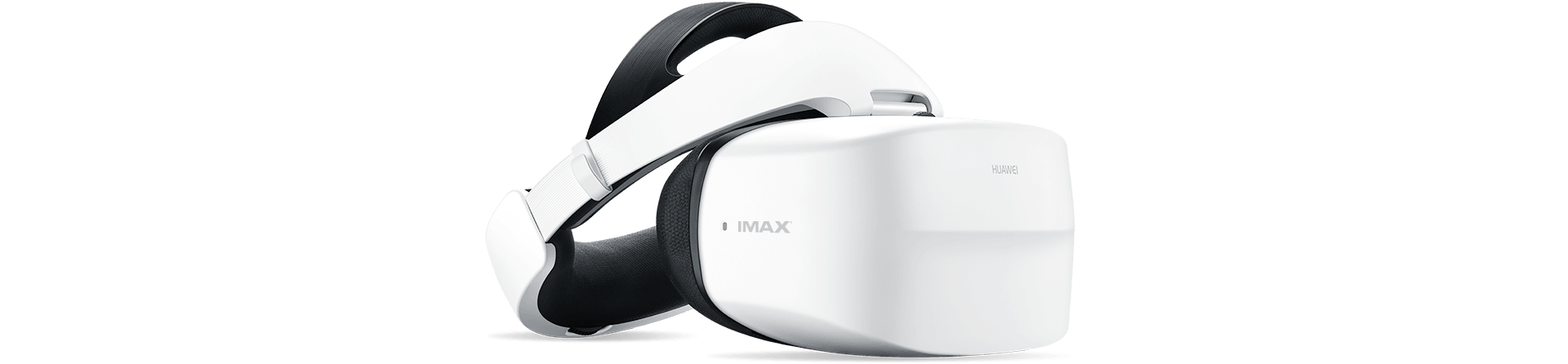 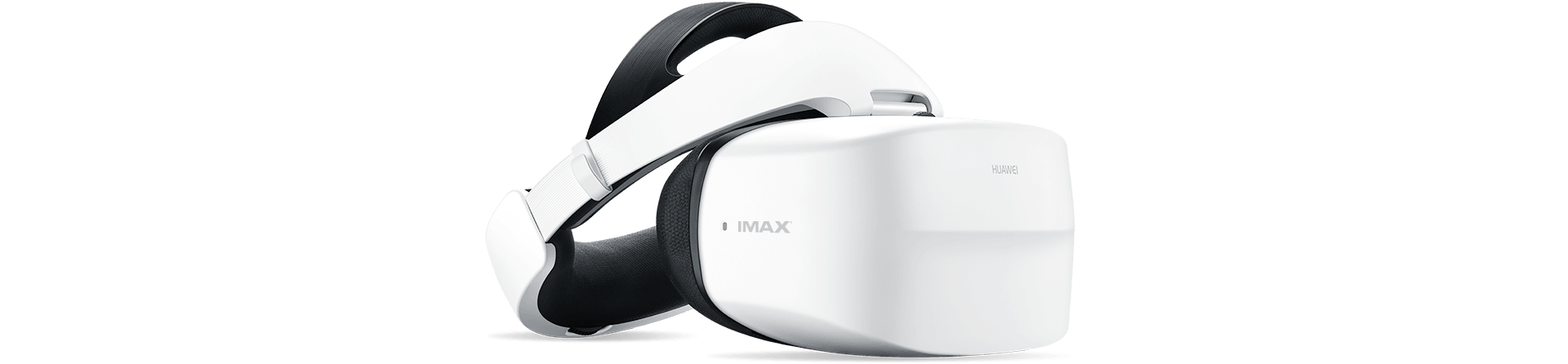 T(Decompression)=10ms
T(Rendering) ~= 3ms
T(Display) ~= 5ms
T(Decompression)=10ms
T(Rendering) ~= 3ms
T(Display) ~= 5ms
Xun Yang (David), Huawei
Nov 2018
Analysis of Data Rate and Latency from Compression and/or Decompression
total latency(video) 
T_trans(Data) + T(Decompression) + T(Rendering) + T(Display) = T_trans(Data) + 10 + 3 + 5 ≤ 20ms  T_trans(Data) ≤ 2ms
The transmission latency for data could be met for video
total latency(game)
 T_trans(Data) + T_trans(Control) + T(Compression) + T(Decompression) + T(Rendering) + T(Display) 
       = T_trans(Data) + T_trans(Control) +28
It is impossible to meet the latency requirement of VR (20ms) if we apply full compression at the server.
Only uncompressed video or lightly compressed video can meet the requirement of latency of game.
Xun Yang (David), Huawei
Nov 2018
Case2: Latency from Contentions and Collisions
We have done a VR test for video transmission in the real environment
Scenario: One VR transmission only with four surrounding neighbors
11ac AP, 5GHz, BW: 20MHz, single stream, transmission rate: 40Mbps
Neighbor 3 (Upstairs)
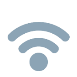 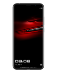 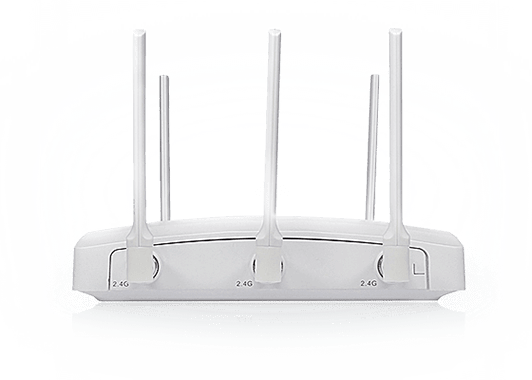 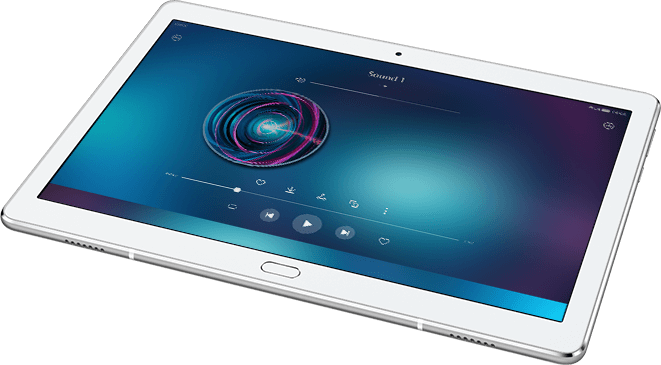 Neighbor 1
Neighbor 2
around -40dB
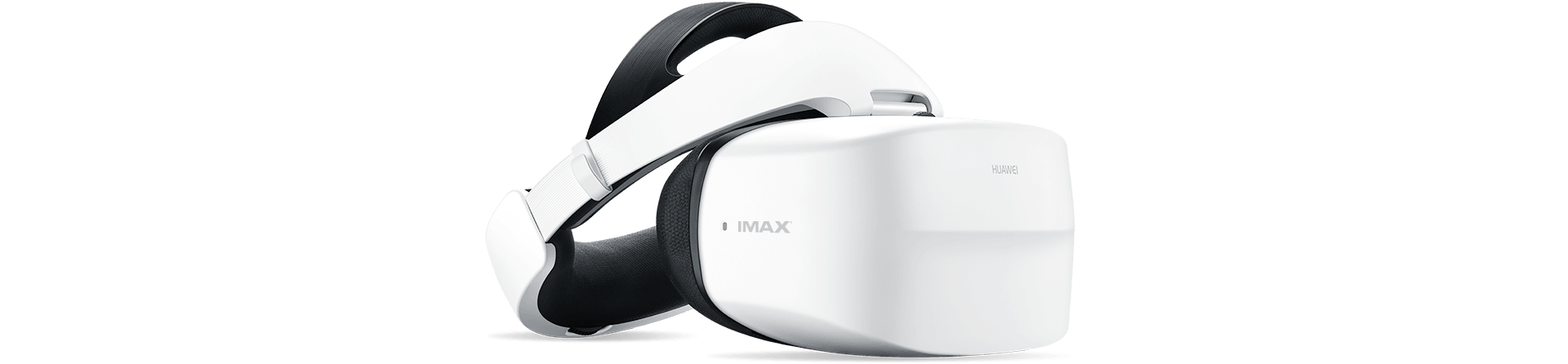 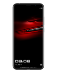 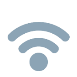 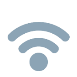 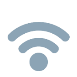 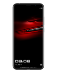 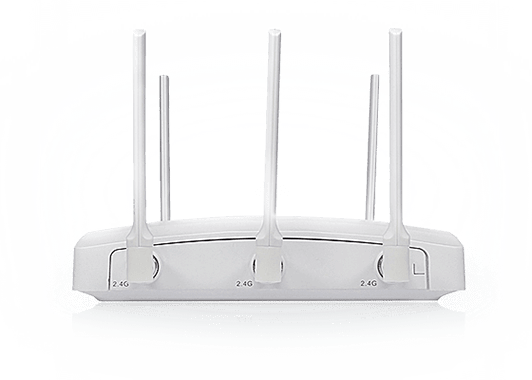 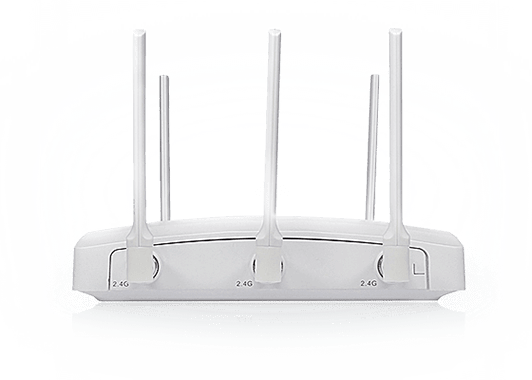 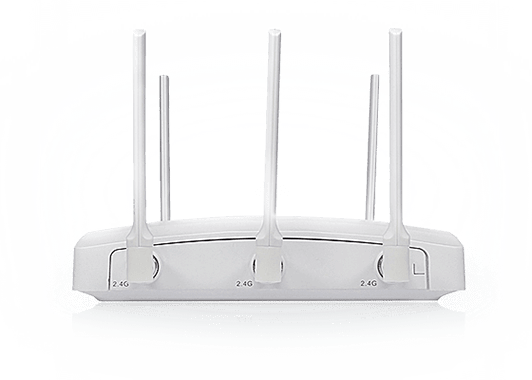 around -70dB
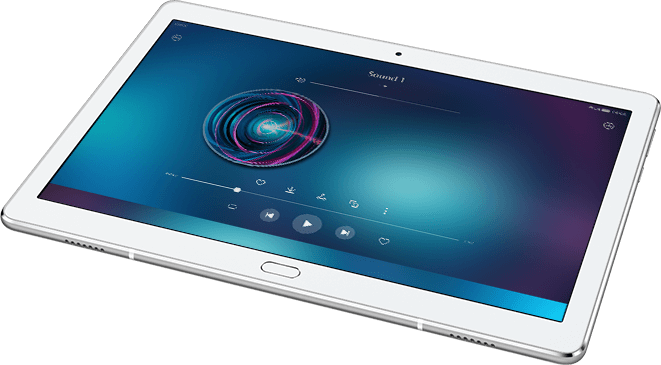 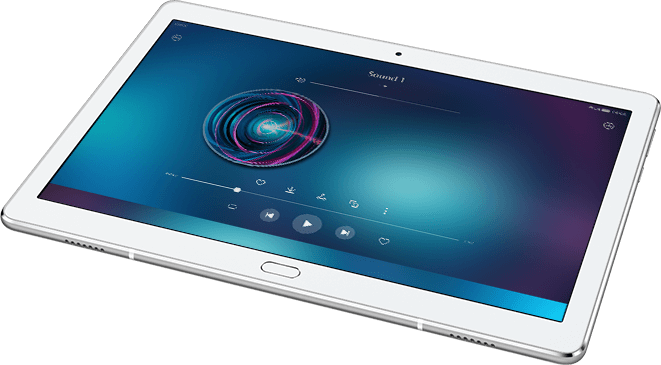 Neighbor 4 (Downstairs)
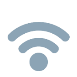 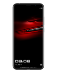 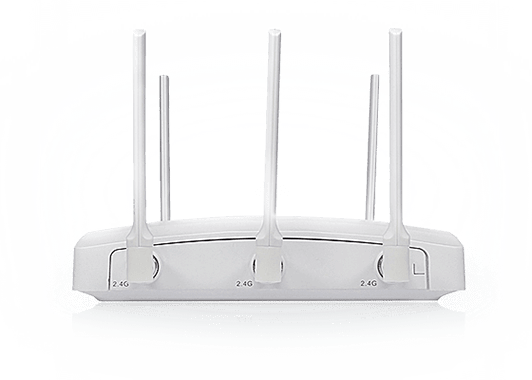 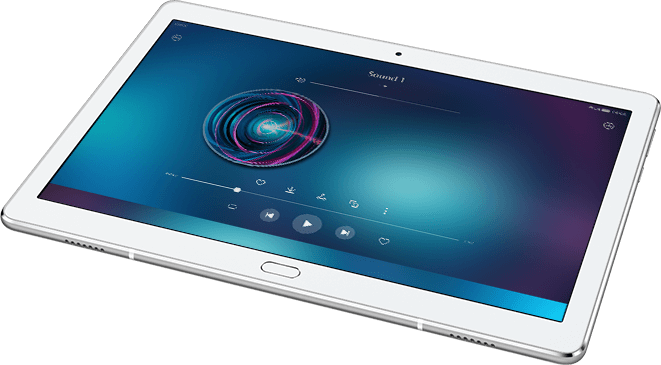 Xun Yang (David), Huawei
Nov 2018
Analysis from the Test
Co-channel contentions/collisions result in a much longer latency, which affects the user experience of AR/VR a lot
Xun Yang (David), Huawei
Nov 2018
Conclusion
WLAN should support sufficient throughput and try to limit the latency in an acceptable number
Raw video or lightly compressed video has to be used in VR game  WLAN has to ensure the throughput requirement from the transmission of raw video or lightly compressed video as shown in page 6
Interference is another key factor that has to be considered
Xun Yang (David), Huawei
Nov 2018
Reference
[1] 11-18-0846-02-0wng-802-11-for-sub-7ghz-next-generation-phy-mac
Slide 10
Xun Yang (David), Huawei